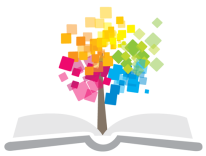 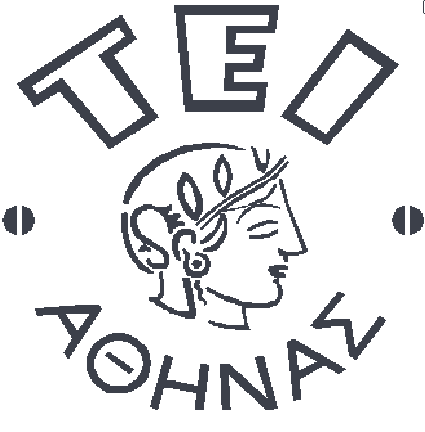 Ανοικτά Ακαδημαϊκά Μαθήματα στο ΤΕΙ Αθήνας
Παθολογική Νοσηλευτική ΙΙ (Θ)
Ενότητα 4: Παράγοντες κινδύνου - Στεφανιαία Νόσος
Χρυσούλα Τσίου,
Αναπληρώτρια Καθηγήτρια
Τμήμα Νοσηλευτικής
Ουρανία Γκοβίνα,
Επίκουρη Καθηγήτρια
Τμήμα Νοσηλευτικής
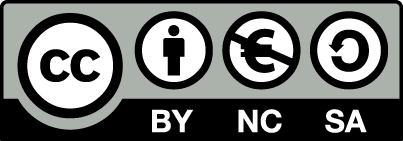 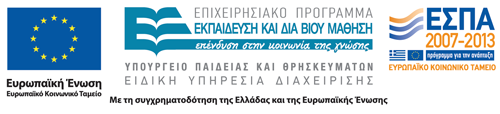 Καρδιά, αγγεία και στεφανιαία αγγεία(1 από 2)
“Wiki Heart Antomy Ties van Brussel”, από  Tvanbr  διαθέσιμο με άδεια CC BY-SA 3.0
1
Καρδιά, αγγεία και στεφανιαία αγγεία(2 από 2)
2
“Surface anatomy of the heart”, από  Mikael Häggström διαθέσιμο ως κοινό κτήμα
Στεφανιαία καρδιοπάθεια
Η στεφανιαία νόσος (ΣΝ) οφείλεται στην αθηροσκλήρωση δηλαδή στην απόφραξη των στεφανιαίων αρτηριών από ινολιπώδεις πλάκες,
Το αποτέλεσμα είναι η μείωση ροής οξυγόνου και θρεπτικών ουσιών στο μυοκάρδιο,
Η ΣΝ εκδηλώνεται με στηθάγχη (σταθερή, ασταθή) ή/και έμφραγμα.
3
Αρτηριοσκλήρυνση στεφανιαίων αγγείων
“Atherosclerosis diagram”, από  EhJJ διαθέσιμο ως κοινό κτήμα
4
Ισχαιμία μυοκαρδίου
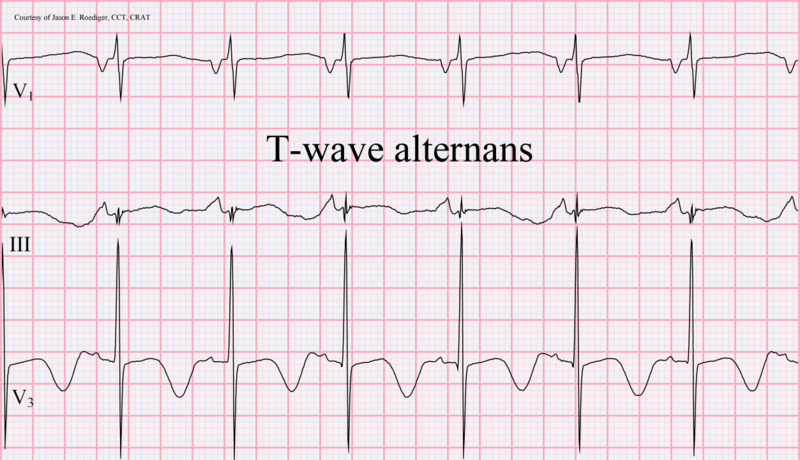 “T-wave alternans”, από Jer5150διαθέσιμο με άδεια CC BY-SA 3.0
5
Αρτηριοσκλήρωση / Αθηροσκλήρωση
Αρτηριοσκλήρωση
Πάχυνση αρτηριακού τοιχώματος,
Μειωμένη ελαστικότητα,
Αποτιτάνωση.
Αθηροσκλήρωση (μορφή αρτηριοσκλήρωσης)
Συσσώρευση 
Πλάκας χοληστερόλης,
Λιπιδίων,
Κυτταρικών υπολειμμάτων.
6
Στεφανιαία νόσος(1 από 2)
7
“Heart attack-NIH”, από 7mike5000 διαθέσιμο ως κοινό κτήμα
Στεφανιαία νόσος(2 από 2)
Όταν η αρτηριακή διάμετρος μειωθεί κατά 70% ο ασθενής εμφανίζει συμπτώματα στεφανιαίας νόσου (στηθάγχη).
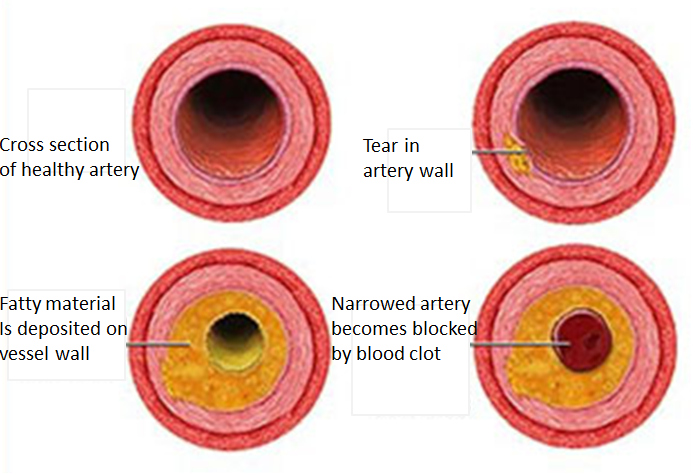 “Coronary heart disease”, από  7mike5000 διαθέσιμο ως κοινό κτήμα
8
Παράγοντες κινδύνου που ενέχονται στην εμφάνιση στεφανιαίας νόσου (ΣΝ) (1 από 2)
Μη τροποποιήσιμοι :
Ηλικία (διαστολή, ακαμψία αγγείου),
Κληρονομικότητα (συγγενείς πρώτου βαθμού, οικογένειες με > από 1 άτομα με ΣΝ, πρώιμη έναρξη, μετάλλαξη γονιδίων),
Φύλο (άνδρες 45-70 ετών, αύξηση ποσοστών γυναικών μετά την εμμηνόπαυση).
9
Παράγοντες κινδύνου που ενέχονται στην εμφάνιση στεφανιαίας νόσου (ΣΝ) (2 από 2)
Τροποποιήσιμοι :
Αρτηριακή υπέρταση,
Σακχαρώδης Διαβήτης,
Υπερλιπιδαιμία,
Κάπνισμα,
Παχυσαρκία.
Νεότεροι παράγοντες κινδύνου :
Αύξηση επιπέδων ομοκυστεΐνης,
Μεταβολικό σύνδρομο.
10
Επίδραση παραγόντων κινδύνου στην αθηρωματώδη πλάκα
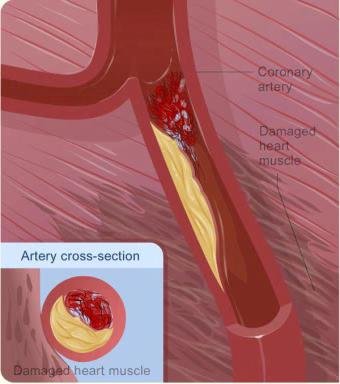 Υπερλιπιδαιμία,
Αρτηριακή υπέρταση,
Κάπνισμα,
Σακχαρώδης διαβήτης.
Ρήξη Αθηρωματώδους πλάκας
“Heart attack animation”, από  Smallman12q διαθέσιμο ως κοινό κτήμα
11
Γιατί ευθύνεται ο ΣΔ στη ΣΝ
Διότι σχετίζεται με:
Υψηλότερα επίπεδα λιπιδίων,
Μεγαλύτερη συχνότητα υπέρτασης και παχυσαρκίας,
Άμεση προσβολή των αιμοφόρων αγγείων συμβάλλοντας στη διεργασία της αθηροσκλήρωσης.
Ευθύνεται επίσης η υπεργλυκαιμία, διαταραχή της αιμοπεταλιακής λειτουργίας και αύξηση επιπέδων ινοδογώνου.
12
Υπερλιπιδαιμία (1 από 2)
Είναι η αυξημένη τιμή λιπιδίων και λιποπρωτεïνών στο αίμα,
Οι λιποπρωτεΐνες (χοληστερόλη +μικρές πρωτεΐνες) μεταφέρουν τη χοληστερόλη στο αίμα,
Κύριοι μεταφορείς της χοληστερόλης είναι οι χαμηλής πυκνότητας λιποπρωτεΐνες (LDL),
Η LDL λιποπρωτεΐνη είναι υπεύθυνη για την εναπόθεση χοληστερόλης στα αρτηριακά τοιχώματα,
Αυξημένα επίπεδα LDL προάγουν την αθηροσκλήρωση,
Βοηθούν στην απομάκρυνση της χοληστερόλης από τα τοιχώματα των αρτηριών οι υψηλής πυκνότητας λιποπρωτεΐνες HDL,
HDL πάνω από 35 mg/dL μειώνει τον κίνδυνο για στεφανιαία νόσο.
13
Υπερλιπιδαιμία (2 από 2)
Tριγλυκερίδια είναι ενώσεις λιπαρών οξέων με γλυκερίνη και χρησιμεύουν στο σώμα σαν λιπαποθήκες,
Τα τριγλυκερίδια μεταφέρονται με τα μόρια των πολύ χαμηλής πυκνότητας λιποπρωτεïνών (VLDL),
Όταν αυξάνουν τα τριγλυκερίδια αυξάνει και ο κίνδυνος για στεφανιαία νόσο,
Η αθηρωματική πλάκα συνίσταται από χοληστερόλη, τριγλυκερίδια, φωσφολιπίδια, κολλαγόνο και λεία μυϊκά κύτταρα.
14
Ταξινόμηση των τιμών της χοληστερόλης στον ορό
15
Εργαστηριακές εξετάσεις
Ολική χοληστερόλη/HDL σχέση<4,
Ολική χοληστερόλη<200mg/dl,
LDL<100mg/dl,
HDL>40mg/dl,
Τριγλυκερίδια<150mg/dl,
C RP (C αντιδρώσα πρωτείνη<0,7mg/dl=χαμηλού κινδύνου),
Ομοκυστεϊνη 4-14.
16
Μεταβολικό σύνδρομοως παράγοντας κινδύνου για ΣΝ
Το μεταβολικό σύνδρομο αποτελεί ένα άθροισμα παραγόντων κινδύνου που απαντώνται συχνά στο ίδιο άτομο και περιλαμβάνει,
Κοιλιακή παχυσαρκία,
Υπερλιπιδαιμία,
Υπέρταση,
Αντίσταση στην ινσουλίνη,
Αυξημένη τάση για θρομβώσεις και φλεγμονή.
17
Παράγοντες κινδύνου για ΣΝ σε γυναίκες
Πρώιμη εμμηνόπαυση,
Αντισυλληπτικά από το στόμα- Ορμονική υποκατάσταση (προάγουν τη θρόμβωση και επιδρούν στην ΑΠ, στα λιπίδια του ορού και στην ανοχή στη γλυκόζη), 
Αμφοτερόπλευρη ωοθηκεκτομή πριν από τα 35 χωρίς θεραπεία υποκατάστασης.
18
Ο τρόπος ζωής ως παράγοντας κινδύνου
Κάπνισμα (η νικοτίνη κάνει αγγειοσύσπαση και περιορίζει την άρδευση των αγγείων/ 50% περισσότερες πιθανότητες για ΣΝ) και παθητικό κάπνισμα (καπνός του περιβάλλοντος, μίγμα από αιθάλη/25% περισσότερες πιθανότητες),
Παχυσαρκία (30% μεγαλύτερο βάρος) και αυξημένος δείκτης μάζας σώματος (ΒΜΙ) με όχι ομοιόμορφη κατανομή του λίπους (περιφέρεια μέσης σε σχέση με τους γλουτούς, περίμετρος μέσης A=102, Γ=88cm),
Έλλειψη φυσικής δραστηριότητας,
Δίαιτα με χαμηλή περιεκτικότητα σε φρούτα, λαχανικά, δημητριακά ολικής αλέσεως και ακόρεστα λιπαρά οξέα.
19
Παράγοντες που συμβάλλουν στην ισχαιμία του μυοκαρδίου
20
Διαγνωστικές εξετάσεις διερεύνησης παραγόντων κινδύνου για ΣΝ
Ολική χοληστερόλη ορού (είναι αυξημένη στην υπερλιπιδαιμία),
Λιπιδαιμικό προφίλ με προσδιορισμό των τριγλυκεριδίων, της HDL, της LDL και του πηλίκου της HDL δια της ολικής χοληστερόλης (καλό το 1:5, ιδεώδες το 1:3),
Προηγείται της εξέτασης διαιτητική πρόσληψη χοληστερόλης σταθερή για 3 βδομάδες,
Πριν την αιμοληψία νηστεία 10-12 ωρών.
21
Εξετάσεις για υποκλινική ΣΝ
Γίνονται όταν συνυπάρχουν παράγοντες κινδύνου και περιλαμβάνει:
Αιμοληψία για C-αντιδρώσα πρωτεΐνη (φλεγμονές),
Δείκτη αρτηριακής πίεσης σφυρού-βραχίονα (ανεύρεση περιφερικής αγγειοπάθειας),
ΗΚΓραφική δοκιμασία κόπωσης (για απάντηση της καρδιάς στο αυξημένο καρδιακό έργο. Είναι θετική αν καταγράψει ισχαιμία ή διακοπεί λόγω συμπτωμάτων),
Αξονική τομογραφία δέσμης ηλεκτρονίων (τρισδιάστατη εικόνα της καρδιάς και των στεφανιαίων. Δείχνει πλάκες και ανωμαλίες),
Σπινθηρογράφημα του μυοκαρδίου (απεικόνιση της αιμάτωσης).
22
Αντιμετώπιση παραγόντων κινδύνου (1 από 5)
Συνιστάται σε όλους διακοπή του καπνίσματος,
Δίαιτα: Μείωση κορεσμένου λίπους και χοληστερόλης με κατανάλωση άπαχων προϊόντων γάλακτος, ψαριών και για λεύκωμα δίνουμε πουλερικά. Η μαργαρίνη και οι παχιές σάλτσες συμπεριφέρονται σαν κορεσμένα λίπη. Χρήση μαλακής μαργαρίνης και προϊόντων φυτικού ελαίου να υποκαθιστούν το βούτυρο.
23
Αντιμετώπιση παραγόντων κινδύνου (2 από 5)
Ελαιόλαδο,
Ναι σε ψάρια ψυχρών νερών όπως τόνος, σολομός, σκουμπρί,
Ναι σε διαλυτές ίνες όπως βρώμη, φρούτα, φασόλια,
Ναι σε μη διαλυτές φυτικές ίνες όπως μη αλεσμένοι καρποί, λαχανικά, φρούτα.
24
Αντιμετώπιση παραγόντων κινδύνου (3 από 5)
Λαχανικά με πράσινα φύλλα, σπανάκι, μπρόκολα,
Στους ηλικιωμένους μειωμένη πρόσληψη οινοπνευματωδών,
Ναι στην απώλεια βάρους και όχι σε δίαιτες υψηλής αναλογίας λιπών και πρωτεϊνών,
Άσκηση: μέτριας έντασης φυσική δραστηριότητα για 30 λεπτά την ημέρα για 5-6 μέρες/βδομάδα.
25
Αντιμετώπιση παραγόντων κινδύνου (4 από 5)
Διατήρηση ΑΠ< 140-90 mmHg με μείωση πρόσληψης νατρίου, αύξηση της πρόσληψης ασβεστίου, τακτική άσκηση, διαχείριση του stress και αντιυπερτασικά,
Άτομα με σακχαρώδη διαβήτη να περιορίζουν την πρόσληψη λιπών, να ασκούνται και να διατηρούν το σάκχαρο ρυθμισμένο όλο το 24ωρο,
Υπολιπιδαιμικά Φάρμακα: για μείωση της LDL και αύξηση της HDL σε συνδυασμό με δίαιτα.
26
Αντιμετώπιση παραγόντων κινδύνου (5 από 5)
Σε ασθενείς με υψηλό κίνδυνο για ΕΜ χορηγείται προφυλακτικά ασπιρίνη (80-325 mg/ημέρα),
Εναλλακτικές θεραπείες όπως συμπληρώματα διατροφής, λίγο κόκκινο κρασί, θεραπεία κατάθλιψης, διαλογισμό, προγράμματα ελέγχου του θυμού/επιθετικότητας, το tai chi και η γιόγκα.
27
Αντιμετώπιση παραγόντων κινδύνου με υπολιπιδαιμικά φάρμακα
Υπολιπιδαιμικά φάρμακα
Στατίνες,
Δεσμεύοντα τα χολικά οξέα στο έντερο,
Νικοτινικό οξύ,
Παράγωγα του φιβρικού οξέος.
28
Νοσηλευτικές ευθύνες σε χορήγηση στατινών
Πριν και στη διάρκεια της θεραπείας μετρώνται τα επίπεδα χοληστερόλης και των ηπατικών ενζύμων του ορού,
Σε τυχόν αύξηση των ηπατικών ενζύμων ενημερώνεται ο γιατρός,
Αξιολογείται τυχόν μυαλγία ή ευαισθησία των μυών και ελέγχονται τα επίπεδα του CPK,
Αν ο ασθενής παίρνει δακτυλίτιδα αναζητείστε σημεία δακτυλιδισμού.
29
Χορήγηση στατινών - Εκπαίδευση ασθενούς & οικογένειας
Να αναφέρει αμέσως τυχόν μυαλγία ή ευαισθησία των μυών ή αδυναμία ή δερματικό εξάνθημα, κνίδωση, αλλαγές στο δέρμα, κοιλιακό πόνο, ναυτία, έμετο,
Να μη πάρει τα φάρμακα αν εγκυμονεί ή σκοπεύει να μείνει έγκυος,
Να ενημερώσει το γιατρό αν παίρνει παράλληλα φάρμακα.
30
Νοσηλευτικές ευθύνες σε χορήγηση φαρμάκων που δεσμεύουν τα χολικά οξέα στο έντερο
Αναμιγνύεται η σκόνη του φαρμάκου με 100-150 ml νερό ή χυμό και χορηγείται 1-2 φορές την ημέρα μαζί με τα γεύματα,
Φυλάσσεται το φάρμακο σε στεγανό δοχείο.
31
Χορήγηση φαρμάκων που δεσμεύουν τα χολικά οξέα στο έντερο – εκπαίδευση ασθενούς & οικογένειας
Να αναφέρει τυχόν δυσκοιλιότητα, έντονη στομαχική δυσφορία με ναυτία και έμετο, ανεξήγητη απώλεια βάρους, μαύρα ή αιματηρά κόπρανα ή αιφνίδια οσφυαλγία,
Λήψη άφθονων υγρών γιατί μειώνουν το μετεωρισμό και τη δυσκοιλιότητα,
Να μη παραλείπονται δόσεις φαρμάκων γιατί ίσως επηρεαστεί η απορρόφηση άλλων φαρμάκων.
32
Νοσηλευτικές ευθύνες σε χορήγηση νικοτινικού οξέος
Λήψη ταυτόχρονα με τα γεύματα συνοδευόμενο από δροσερό ποτό για τη μείωση των γαστρεντερικών ενοχλημάτων,
ΠΡΟΣΟΧΗ σε ασθενείς με ενεργό ηπατίτιδα, πεπτικό έλκος, ουρική αρθρίτιδα, ΣΔ τύπου ΙΙ,
Παρακολούθηση σακχάρου, ουρικού οξέος και ηπατικών ενζύμων.
33
Χορήγηση νικοτινικού οξέος -Εκπαίδευση ασθενούς & οικογένειας
Ενδέχεται να νοιώσει έξαψη στο πρόσωπο, στον τράχηλο, στα αυτιά 2 ώρες από τη λήψη της δόσης αλλά υποχωρεί όσο συνεχίζεται η θεραπεία,
Αν νοιώσει αδυναμία ή ζάλη κατά την αλλαγή θέσης να το πει στο γιατρό. Να μη αλλάζει απότομα θέση για να μη τραυματιστεί.
34
Χορήγηση παράγωγων του φιβρικού οξέος - νοσηλευτικές ευθύνες
Έλεγχος σε LDL, VLDL, ηλεκτρολύτες, σάκχαρο, ηπατικά ένζυμα, δοκιμασίες νεφρικής λειτουργίας και γενική αίματος στη διάρκεια της θεραπείας,
Θα χρειαστούν 2 μήνες  θεραπείας πριν να πετύχουμε το θεραπευτικό αποτέλεσμα,
Ενδέχεται να έχει υποτροπή και μείωση στο θεραπευτικό όφελος τον 2ο ή 3ο μήνα της θεραπείας.
35
Χορήγηση παραγώγων του φιβρικού οξέος - εκπαίδευση ασθενούς & οικογένειας
Αν πάθει γαστρική δυσφορία να παίρνει το φάρμακο μαζί με το φαγητό,
Να ενημερώσει το γιατρό αν έχει συμπτώματα γριππώδους συνδρομής,
Στην παραγωγική ηλικία χρήση αξιόπιστων αντισυλληπτικών κατά τη διάρκεια της θεραπείας,
Συνεννόηση με γιατρό πριν τη διακοπή του φαρμάκου και πριν από την έναρξη άλλου μη συνταγογραφούμενου φαρμάκου.
36
Νοσηλευτική φροντίδα ασθενών με ΣΝ
Προαγωγή της υγείας,
Νοσηλευτική Εκτίμηση-αναγνώριση τυχόν παραγόντων κινδύνου,
Νοσηλευτική διάγνωση: Διαταραχές θρέψης-πρόσληψη μεγαλύτερη των αναγκών του οργανισμού—Παρεμβάσεις (τροφή, άσκηση, διαιτολόγος, βαθμιαία μείωση βάρους),
Νοσηλευτική διάγνωση: Αναποτελεσματική διατήρηση της υγείας-Παρεμβάσεις (όταν το άτομο χρειάζεται εξωτερική βοήθεια για τροποποίηση παραγόντων κινδύνου, κάπνισμα, αναγνώριση πηγών υποστήριξης, άσκηση, φάρμακα),
Kατ’ οίκον φροντίδα (ενθάρρυνση συμμετοχής σε πρόγραμμα αποκατάστασης καρδιοπαθών, εκπαίδευση, οδηγίες).
37
Κλινικές εκδηλώσεις στηθάγχης
Θωρακικός πόνος: οπισθοστερνικός ή προκάρδιος (σε όλο το θώρακα) μπορεί να επεκτείνεται στον τράχηλο, τους βραχίονες ή την κάτω σιαγόνα,
Ποιότητα πόνου: συσφικτικός, πιεστικός, σαν βάρος, σαν αίσθημα πνιγμού, αμβλύς ή σταθερός,
Σύνοδες εκδηλώσεις: δύσπνοια, ωχρότητα, ταχυκαρδία, αίσθημα αγωνίας και φόβου,
Εκλυτικοί παράγοντες: άσκηση ή δραστηριότητα, έντονη συγκίνηση ή στρες, ψύχος, βαρύ γεύμα,
Παράγοντες που ανακουφίζουν: ανάπαυση, αλλαγή θέσης, νιτρογλυκερίνη.
38
Θωρακικό – Καρδιακό άλγος
39
“AMI pain front”, από  Jheuser διαθέσιμο με άδεια CC BY-SA 3.0
Κατανομή στηθαγχικού πόνου
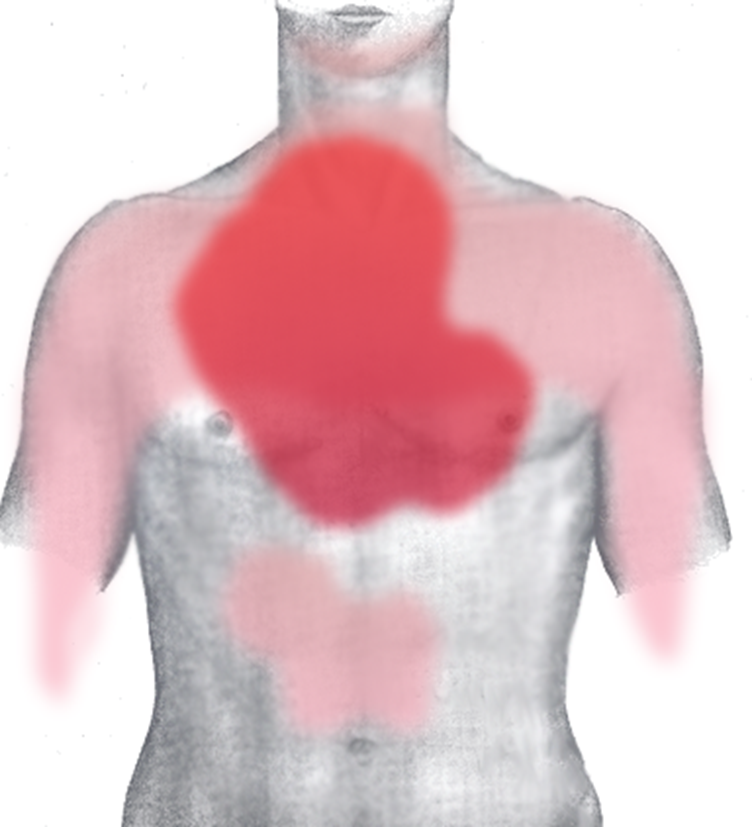 Πιθανά σημεία αντανάκλασης του πόνου :
Τράχηλος,
Κάτω γνάθος,
Επιγάστριο,
Ώμοι,
Άνω άκρα.
“AMI pain front”, από  JHeuser διαθέσιμο με άδεια CC BY-SA 3.0
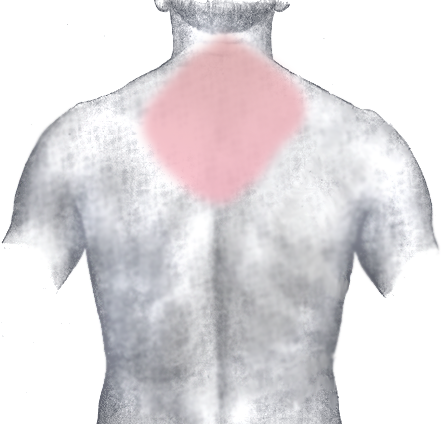 “AMI pain back”, από  JHeuser διαθέσιμο με άδεια CC BY-SA 3.0
40
Τύποι στηθάγχης
Τυπική (πόνος που εκλύεται από άσκηση και λύεται με νιτρογλυκερίνη),
Άτυπη (πόνος σε γνάθο, λαιμό, αυτό, χέρι, πλάτη, απώλεια συνείδησης, κόπωση, δύσπνοια, ναυτία, έμετος, δυσπεψία),
Νυχτερινή στηθάγχη (κατά τη διάρκεια του ύπνου),
Στηθάγχη κατάκλισης,
Προεμφραγματική, μετεμφραγματική στηθάγχη,
Επαναληπτική στηθάγχη (αστάθεια, σχηματισμός θρόμβων και θάνατος).
41
Τύποι στηθάγχης (Καναδική Καρδιολογική Εταιρία)
Στηθάγχη τύπου Ι (εκλύεται με επίπονη και παρατεταμένη άσκηση),
Στηθάγχη τύπου ΙΙ (εμφανίζεται με ήπια άσκηση {περπάτημα σε ανηφόρα, γρήγορο ανέβασμα σκάλας} ή συναισθηματικό στρες),
Στηθάγχη τύπου ΙΙΙ (εμφανίζεται κατά τη συνηθισμένη σωματική άσκηση {περπάτημα σε κανονικό ρυθμό, ανέβασμα σκάλας υπό κανονικές συνθήκες}),
Στηθάγχη τύπου ΙV (στηθάγχη ηρεμίας, αδυναμία για οποιαδήποτε δραστηριότητα).
42
Στηθάγχη - Διαγνωστικές εξετάσεις
Ιστορικό,
Οικογενειακό ιστορικό,
Εργαστηριακές εξετάσεις αίματος + Λιπιδαιμικό προφίλ,
ΗΚΓ,
Δοκιμασία κόπωσης,
Ραδιοϊσοτοπικές μελέτες (σπινθηρογράφημα με ένεση ραδιοϊσοτόπου),
Υπερηχογράφημα,
Στεφανιογραφία.
43
Στηθάγχη - φάρμακα
Νιτρώδη,
 Βήτα-Αποκλειστές,
 Αποκλειστές διαύλων ασβεστίου,
 Ασπιρίνη.
44
Στηθάγχη - Νοσηλευτικές διαγνώσεις
Αναποτελεσματική Αιμάτωση: Καρδιά,
Κίνδυνος Για Αναποτελεσματική Διαχείριση Της Θεραπευτικής Αγωγής.
45
Στηθάγχη - Νοσηλευτικές παρεμβάσεις(1 από 3)
Αναποτελεσματική αιμάτωση: Καρδιά
Νιτρώδη: Στο κομοδίνο του αρρώστου πάντα να υπάρχουν νιτρώδη υπογλώσσια. Εκπαιδεύεται να πάρει μόνος του με την έναρξη του πόνου αμέσως ένα.
Oξυγόνο: 4-6 lit/min (I.O.).
Ανάπαυση: Προγραμματισμός δραστηριοτήτων ώστε να μπορεί να ξεκουράζεται.
46
Στηθάγχη - Νοσηλευτικές παρεμβάσεις(2 από 3)
Ενημέρωση για φάρμακα: ενημερώνεται ο ασθενής τι παίρνει, πως δρουν.
Πρόληψη: ενημερώνεται πότε και ποιά φάρμακα παίρνει προληπτικά (π.χ. Υπογλώσσιο νιτρώδες πριν ανέβει σκάλα, πριν από σεξουαλική επαφή κλπ.).
Άσκηση: ενθαρρύνεται να ασκείται προοδευτικά με ταυτόχρονη παρακολούθηση από κατάλληλο άτομο.
Κάπνισμα: Διακοπή με ειδικό πρόγραμμα.
47
Στηθάγχη - Νοσηλευτικές παρεμβάσεις(3 από 3)
Κίνδυνος για αναποτελεσματική διαχείριση της θεραπευτικής αγωγής.
Εκτίμηση επιπέδου γνώσεων,
Διδασκαλία σχετική με τη στηθάγχη & την αθηροσκλήρωση,
Φαρμακευτικές οδηγίες γραπτές & προφορικές,
Θωρακικός πόνος & τόνισμα της σοβαρότητας και της στάσης,
Είσοδος σε ομάδα υποστήριξης ασθενών με Σ.Ν., ή πρόγραμμα καρδιακής αποκατάστασης.
48
Φάρμακα αντιστηθαγχικά
Οργανικά  νιτρώδη (Διαστολή αρτηριών και φλεβών),
Βήτα-αποκλειστές (Μείωση έργου καρδιάς, αναστολή συμπαθητικού συστήματος, αναστολή καρδιακής συχνότητας),
Αποκλειστές των διαύλων ασβεστίου (Εμπόδιση στην είσοδο του ασβεστίου στα κύτταρα, μείωση συσταλτικότητας, επιβράδυνση καρδιακής συχνότητας, αγγειοδιαστολή).
49
Οργανικά νιτρώδη
Νιτρογλυκερίνη,
Δινιτρικός ισοσορβίτης,
Μονονιτρικός ισοσορβίτης,
Νιτρώδες αμύλιο.
Προκαλούν διαστολή των στεφανιαίων και έτσι αυξάνουν τη ροή του αίματος και την προσφορά οξυγόνου στο μυοκάρδιο.
50
Νοσηλευτική ευθύνη στη χορήγηση νιτρωδών φαρμάκων
Διάλυση νιτρογλυκερίνης (όχι σε PVC-πλαστικό αλλά σε γυάλινη φιάλη και με μη- PVC συσκευή έγχυσης),
Αλοιφή νιτρογλυκερίνης (φορέστε γάντια, μετρείστε ακριβώς τη δόση),
Αυτοκόλλητο νιτρογλυκερίνης,
Αλοιφές και αυτοκόλλητα τοποθετούνται το πρωί και αφαιρούνται το βράδυ (παρεμπόδιση ανάπτυξης φαρμακευτικής ανοχής).
51
Εκπαίδευση ασθενούς που λαμβάνει νιτρώδη (1 από 2)
Υπογλώσσιο : Σε οξεία στηθάγχη βάλτε υπογλώσσιο ή spray με νιτρώδη,
Ξανά υπογλώσσιο : Αν δεν ανακουφίζεστε εντός 5 λεπτών πάρτε 2η δόση,
Ξανά υπογλώσσιο : Αν δεν ανακουφίζεστε εντός 5 λεπτών πάρτε 3η δόση,
Τρέξτε σε γιατρό : Αν δεν ανακουφίζεστε εντός 20 λεπτών αναζητείστε γιατρό,
Στην τσέπη πάντα υπογλώσσια : Να έχετε πάντα μαζι σας νιτρώδη υπογλώσσια,
Όχι τροφή-νερό με υπογλώσσιο : Μετά την τοποθέτηση του υπογλώσσιου όχι φαγητό, όχι ποτό/νερό μέχρι να απορροφηθεί,
Αντικατάσταση υπογλώσσιων/6μηνο : Τα υπογλώσσια να μένουν στη συσκευασία τους και να πετάγονται/αντικαθιστώνται σε 6 μήνες.
52
Εκπαίδευση ασθενούς που λαμβάνει νιτρώδη (2 από 2)
Μετά τη χορήγηση υπογλώσσιου αναμένεται μούδιασμα ή κάψιμο στη γλώσσα και παροδικός πονοκέφαλος που με το καιρό περνούν,
Αναμένεται επίσης ζάλη ή λιποθυμική τάση μετά από απότομη έγερση (νιτρώδη),
Τοποθέτηση αλοιφής ή αυτοκόλλητου σε θέση χωρίς τρίχες το πρωί αλλά σε διαφορετική θέση κάθε φορά. Αφαίρεση το βράδυ,
Όχι τρίψιμο/μασάζ στην αλοιφή ή τα αυτοκόλλητα,
Αν χρησιμοποιείτε νιτρώδη μακράς δράσης να έχετε πάντα διαθέσιμα τα άμεσης δράσης για ώρα ανάγκης.
53
Βήτα- Αποκλειστές
Ατενολόλη,
Μεταπρολόλη,
Προπρανολόλη,
Ναδολόλη κλπ.
Επιδρούν στο συμπαθητικό μειώνοντας την καρδιακή συχνότητα, την ΑΠ, τη συσταλτικότητα και την κατανάλωση οξυγόνου από το μυοκάρδιο.
54
Νοσηλευτική ευθύνη στη χορήγηση β-αποκλειστών
Μετρείστε σφύξεις + ΑΠ πριν τη χορήγηση του φαρμάκου,
Μη δίνετε το φάρμακο & ενημερώστε το γιατρό αν οι σφίξεις είναι κάτω από 50/λεπτό,
Να θυμάστε ότι το φάρμακο σε άτομα με ορισμένες παθήσεις αντενδείκνυται (ΧΑΠ, κολποκοιλιακό αποκλεισμό, καρδιακή ανεπάρκεια, άσθμα...),
Το φάρμακο δεν διακόπτεται ποτέ απότομα αλλά σταδιακά (κίνδυνος αντανακλαστικής αύξησης σφυγμών/πίεσης).
55
Εκπαίδευση ασθενούς που λαμβάνει Β-αποκλειστές
Το φάρμακο βοηθά την πρόληψη στηθάγχης αλλά για οξείες κρίσεις να έχετε μαζί σας υπογλώσσια νιτρώδη,
Μη κόψετε απότομα το φάρμακο και ποτέ μόνος χωρίς το γιατρό,
Μετρείστε καθημερινά τις σφύξεις και μη παίρνετε φάρμακο αν οι σφύξεις είναι κάτω από 50/min αλλά ρωτήστε το γιατρό,
Μετρείστε τακτικά την ΑΠ,
 Αν έχετε βραδύ, ακανόνιστο σφυγμό, οιδήματα, αύξηση βάρους και δυσχέρεια στην αναπνοή να επικοινωνήσετε με το γιατρό.
56
Αποκλειστές των διαύλων ασβεστίου
Νιφεδιπίνη,
Διλτιαζέμη,
Βεραπαμίλη,
Φελοδιπίνη,
Αμλοδιπίνη,
Ισραδιπίνη,
Νικαρδιπίνη,
Νιποδιπίνη κλπ.
Χρησιμοποιούνται για τον έλεγχο της στηθάγχης, της υπέρτασης και της αρρυθμίας. Εμποδίζουν την είσοδο ασβεστίου στα κύτταρα και έτσι μειώνουν τη συσταλτικότητα, την καρδιακή συχνότητα & προκαλούν αγγειοδιαστολή.
57
Νοσηλευτική ευθύνη στη χορήγηση αποκλειστών διαύλων ασβεστίου(1 από 2)
Μην αναμειγνύετε βεραπαμίλη στην ίδια φιάλη που περιέχει διττανθρακικό νάτριο,
Βεραπαμίλη iv χορηγείται αργά (σε 2-3 λεπτά),
Μέτρηση πίεσης+σφυγμών πριν τη χορήγηση των φαρμάκων,
Σε σφύξεις κάτω από 50 μη δίνετε φάρμακο αλλά ενημερώστε το γιατρό,
Η κάψουλα νιφεδιπίνης αναρροφάται σε σύριγγα και αφού αφαιρεθεί η βελόνη χορηγείται και ως υπογλώσσιο.
58
Νοσηλευτική ευθύνη στη χορήγηση αποκλειστών διαύλων ασβεστίου(2 από 2)
Προσοχή στην ταυτόχρονη χορήγηση και άλλων αγγειοδιασταλτικών φαρμάκων π.χ. Νιτρώδη (κίνδυνος υπέρμετρης αγγειοδιαστολής),
Η τοξική δράση τους εκδηλώνεται με: ναυτία, γενικευμένη αδυναμία, εκδηλώνεται με σημεία εκδηλώνεται με  μειωμένης καρδιακής παροχής, υπόταση, βραδυκαρδία, κολποκοιλιακό αποκλεισμό= α) ειδοποιείστε αμέσως γιατρό, β) εξασφαλίστε φλέβα, γ) ετοιμάστε έγχυση χλωριούχου ασβεστίου (iv αργά), δ) ΠΡΟΣΟΧΗ όχι πολλά υγρά σε υπόταση-κίνδυνος ΚΑ.
59
Εκπαίδευση ασθενούς που λαμβάνει αποκλειστές διαύλων ασβεστίου
Μετρείστε τους σφυγμούς σας πριν τη λήψη του φαρμάκου,
Αν έχετε κάτω από 50 σφυγμούς μη πάρετε το φάρμακο και ειδοποιείστε το γιατρό,
Για την οξεία στηθάγχη να κρατάτε μαζί σας πάντα τα υπογλώσσια νιτρώδη και όχι τους αποκλειστές διαύλων ασβεστίου (δρουν πιο αργά).
60
Βιβλιογραφία
Princilla  Lemone, Karen Burke, Παθολογική-Χειρουργική Νοσηλευτική, τομ. 3, Ιατρ. Εκδ. Δ. Λαγός,  Αθήνα 2004
Susan C. Dewit. Παθολογική-Χειρουργική Νοσηλευτική, τ.1,  Ιατρ. Εκδ. Π.Χ.Πασχαλίδης,  Αθήνα 2009
Ά.Σαχίνη-Καρδάση, Μ.Πάνου, Παθολογική-Χειρουργική Νοσηλευτική, τ.2, Ιατρ. Εκδ. Βήτα,  Αθήνα 2002
S.B.Ulrich, S.W.Canale, S.A.Wendell, Παθολογική-Χειρουργική Νοσηλευτική, Σχεδιασμός Νοσηλευτικής Φροντίδας, 3η έκδοση, Εκδ. Δ. Λαγός,  Αθήνα 1997
Osborn K., Wraa C., Watson A. Παθολογική-Χειρουργική Νοσηλευτική. Προετοιμασία για την κλινική πρακτική. Εκδ. Πασχαλίδη, Αθήνα 2012.
61
Τέλος Ενότητας
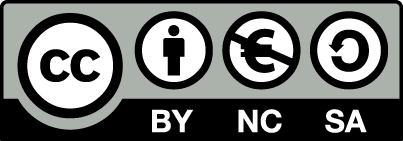 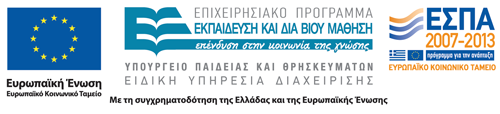 Σημειώματα
Σημείωμα Αναφοράς
Copyright Τεχνολογικό Εκπαιδευτικό Ίδρυμα Αθήνας, Χρυσούλα Τσίου, Ουρανία Γκοβίνα 2014. Χρυσούλα Τσίου, Ουρανία Γκοβίνα. «Παθολογική Νοσηλευτική ΙΙ (Θ). Ενότητα 4: Παράγοντες κινδύνου - Στεφανιαία Νόσος». Έκδοση: 1.0. Αθήνα 2014. Διαθέσιμο από τη δικτυακή διεύθυνση: ocp.teiath.gr.
Σημείωμα Αδειοδότησης
Το παρόν υλικό διατίθεται με τους όρους της άδειας χρήσης Creative Commons Αναφορά, Μη Εμπορική Χρήση Παρόμοια Διανομή 4.0 [1] ή μεταγενέστερη, Διεθνής Έκδοση.   Εξαιρούνται τα αυτοτελή έργα τρίτων π.χ. φωτογραφίες, διαγράμματα κ.λ.π., τα οποία εμπεριέχονται σε αυτό. Οι όροι χρήσης των έργων τρίτων επεξηγούνται στη διαφάνεια  «Επεξήγηση όρων χρήσης έργων τρίτων». 
Τα έργα για τα οποία έχει ζητηθεί άδεια  αναφέρονται στο «Σημείωμα  Χρήσης Έργων Τρίτων».
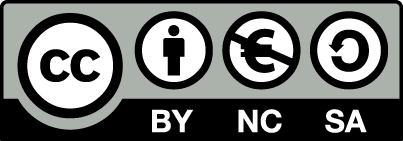 [1] http://creativecommons.org/licenses/by-nc-sa/4.0/ 
Ως Μη Εμπορική ορίζεται η χρήση:
που δεν περιλαμβάνει άμεσο ή έμμεσο οικονομικό όφελος από την χρήση του έργου, για το διανομέα του έργου και αδειοδόχο
που δεν περιλαμβάνει οικονομική συναλλαγή ως προϋπόθεση για τη χρήση ή πρόσβαση στο έργο
που δεν προσπορίζει στο διανομέα του έργου και αδειοδόχο έμμεσο οικονομικό όφελος (π.χ. διαφημίσεις) από την προβολή του έργου σε διαδικτυακό τόπο
Ο δικαιούχος μπορεί να παρέχει στον αδειοδόχο ξεχωριστή άδεια να χρησιμοποιεί το έργο για εμπορική χρήση, εφόσον αυτό του ζητηθεί.
Επεξήγηση όρων χρήσης έργων τρίτων
Δεν επιτρέπεται η επαναχρησιμοποίηση του έργου, παρά μόνο εάν ζητηθεί εκ νέου άδεια από το δημιουργό.
©
διαθέσιμο με άδεια CC-BY
Επιτρέπεται η επαναχρησιμοποίηση του έργου και η δημιουργία παραγώγων αυτού με απλή αναφορά του δημιουργού.
διαθέσιμο με άδεια CC-BY-SA
Επιτρέπεται η επαναχρησιμοποίηση του έργου με αναφορά του δημιουργού, και διάθεση του έργου ή του παράγωγου αυτού με την ίδια άδεια.
διαθέσιμο με άδεια CC-BY-ND
Επιτρέπεται η επαναχρησιμοποίηση του έργου με αναφορά του δημιουργού. 
Δεν επιτρέπεται η δημιουργία παραγώγων του έργου.
διαθέσιμο με άδεια CC-BY-NC
Επιτρέπεται η επαναχρησιμοποίηση του έργου με αναφορά του δημιουργού. 
Δεν επιτρέπεται η εμπορική χρήση του έργου.
Επιτρέπεται η επαναχρησιμοποίηση του έργου με αναφορά του δημιουργού
και διάθεση του έργου ή του παράγωγου αυτού με την ίδια άδεια.
Δεν επιτρέπεται η εμπορική χρήση του έργου.
διαθέσιμο με άδεια CC-BY-NC-SA
διαθέσιμο με άδεια CC-BY-NC-ND
Επιτρέπεται η επαναχρησιμοποίηση του έργου με αναφορά του δημιουργού.
Δεν επιτρέπεται η εμπορική χρήση του έργου και η δημιουργία παραγώγων του.
διαθέσιμο με άδεια 
CC0 Public Domain
Επιτρέπεται η επαναχρησιμοποίηση του έργου, η δημιουργία παραγώγων αυτού και η εμπορική του χρήση, χωρίς αναφορά του δημιουργού.
Επιτρέπεται η επαναχρησιμοποίηση του έργου, η δημιουργία παραγώγων αυτού και η εμπορική του χρήση, χωρίς αναφορά του δημιουργού.
διαθέσιμο ως κοινό κτήμα
χωρίς σήμανση
Συνήθως δεν επιτρέπεται η επαναχρησιμοποίηση του έργου.
66
Διατήρηση Σημειωμάτων
Οποιαδήποτε αναπαραγωγή ή διασκευή του υλικού θα πρέπει να συμπεριλαμβάνει:
το Σημείωμα Αναφοράς
το Σημείωμα Αδειοδότησης
τη δήλωση Διατήρησης Σημειωμάτων
το Σημείωμα Χρήσης Έργων Τρίτων (εφόσον υπάρχει)
μαζί με τους συνοδευόμενους υπερσυνδέσμους.
Χρηματοδότηση
Το παρόν εκπαιδευτικό υλικό έχει αναπτυχθεί στo πλαίσιo του εκπαιδευτικού έργου του διδάσκοντα.
Το έργο «Ανοικτά Ακαδημαϊκά Μαθήματα στο ΤΕΙ Αθηνών» έχει χρηματοδοτήσει μόνο την αναδιαμόρφωση του εκπαιδευτικού υλικού. 
Το έργο υλοποιείται στο πλαίσιο του Επιχειρησιακού Προγράμματος «Εκπαίδευση και Δια Βίου Μάθηση» και συγχρηματοδοτείται από την Ευρωπαϊκή Ένωση (Ευρωπαϊκό Κοινωνικό Ταμείο) και από εθνικούς πόρους.
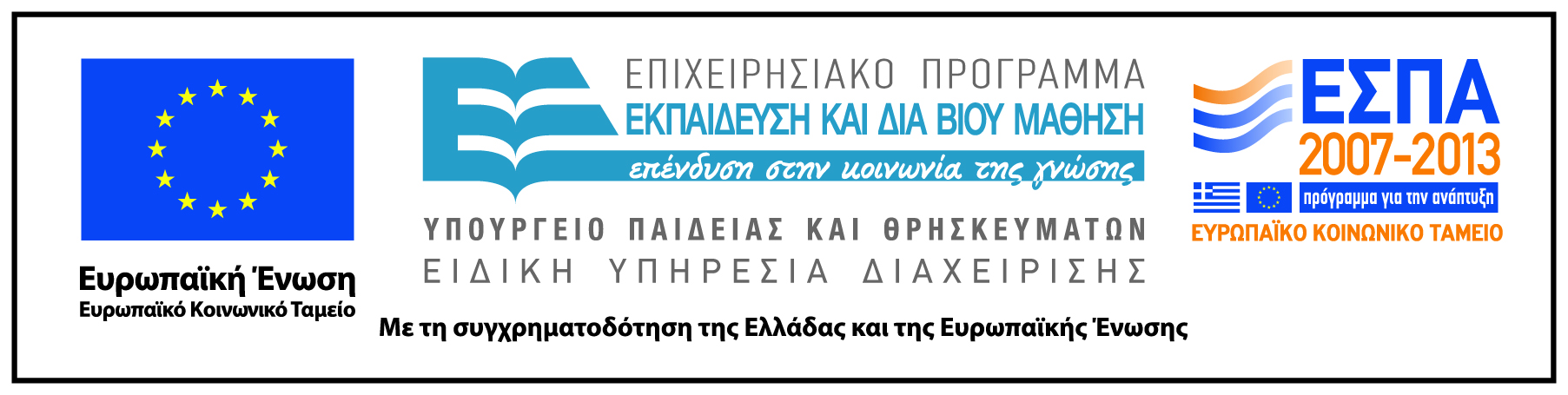